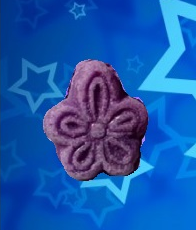 CATÁLOGO 
DE 
SOALDEC COOP.
Índice
DULCES:
Mermeladas
Mieles
Barquillos
Caramelos violetas
QUESOS
ACEITES
ESPECIAS:
Romero
Salvia
Tomillo rama
Estragón
PRODUCTOS VARIOS Y BISUTERIA:
Jabones
Velas
Pulseras
Colgantes
Llaveros
APERITIVOS:
Aceitunas
LEGUMBRES:
Garbanzos
Queso Peña Rubia
Queso artesanal de la Sierra de Madrid.
Cuñas de aproximadamente 300 grs. 3,90 €. (1 kg. 13 €)
Ref.: 001
Queso Campo Real
Queso de Campo Real, Comunidad de Madrid.
Cuña aproximada de 0,375 kg. 4,05 €
(1 kg. 10,80 €)
Ref.: 002
Aceites
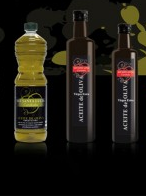 Botella de plástico de 1 litro: 4,50 €
Botella de cristal ½ litro: 5 €
Aceite de Oliva Virgen Extra obtenido directamente de aceitunas cornicabra y redondilla y solo mediante procedimientos mecánicos.
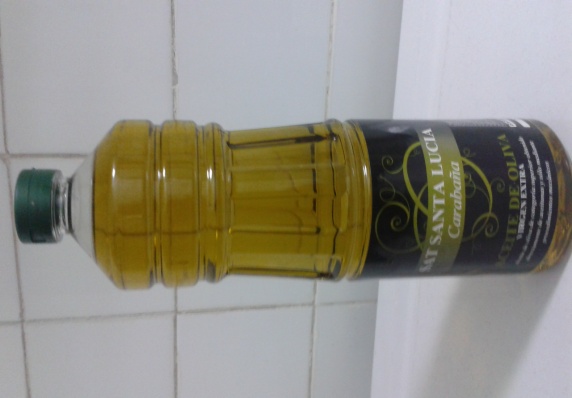 Ref.: 003
Especias
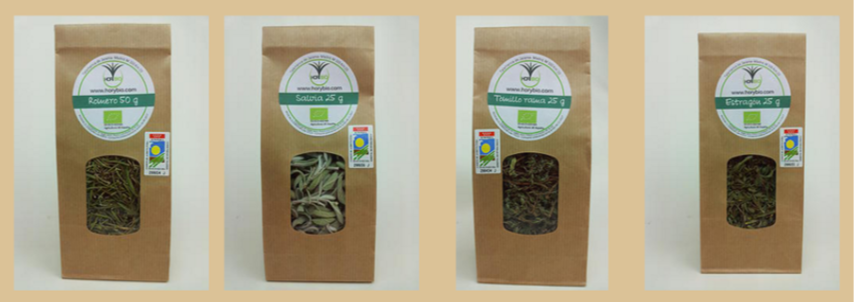 Estragón 35 g.
2,30 €
Tomillo Rama 25 g.
2,30 €
Romero 50 g.
2 €
Salvia 25 g.
2,30 €
Ref.: 004
Aceitunas Campo Real (Madrid)
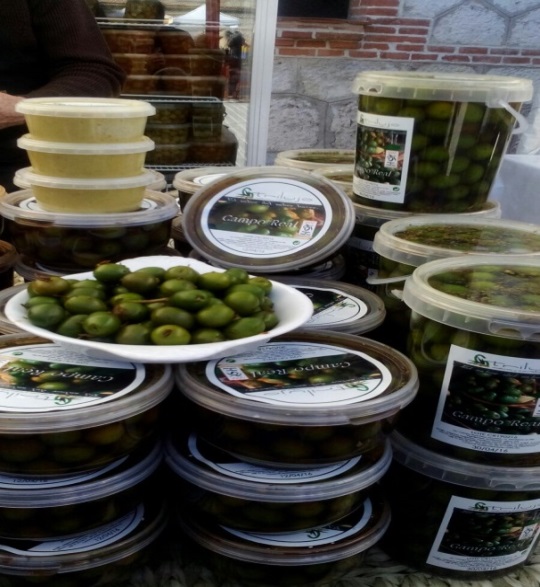 Recipiente: ½ kg 3,50 €
Ref.: 005
Garbanzos de Daganzo (Madrid)
Se caracteriza por ser de piel muy fina que no se desprende al cocinarlo, textura tierna.
Sabor intenso y por la capacidad de absorber muy bien los aromas y los sabores del guiso.
Imprescindible para conseguir un buen cocido.
Pedro Sillano Bolsa de 1 kg 1,80 €
Castellanos Bolsa de 1 Kg 2,50 €
Ref.: 006
Caramelos Violetas
Deliciosos caramelos violetas, típicos de la Comunidad de Madrid

Bolsa de 200 g: 2,95 €
Caja pequeña de 100 g: 1,95 €
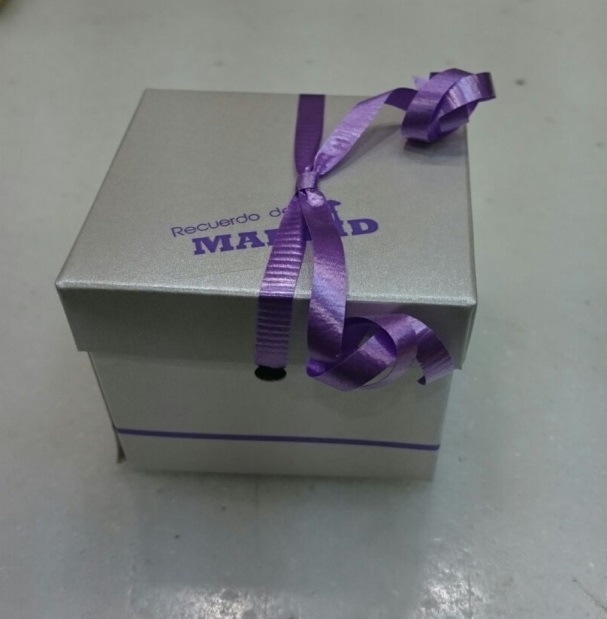 Ref.: 007
Barquillos
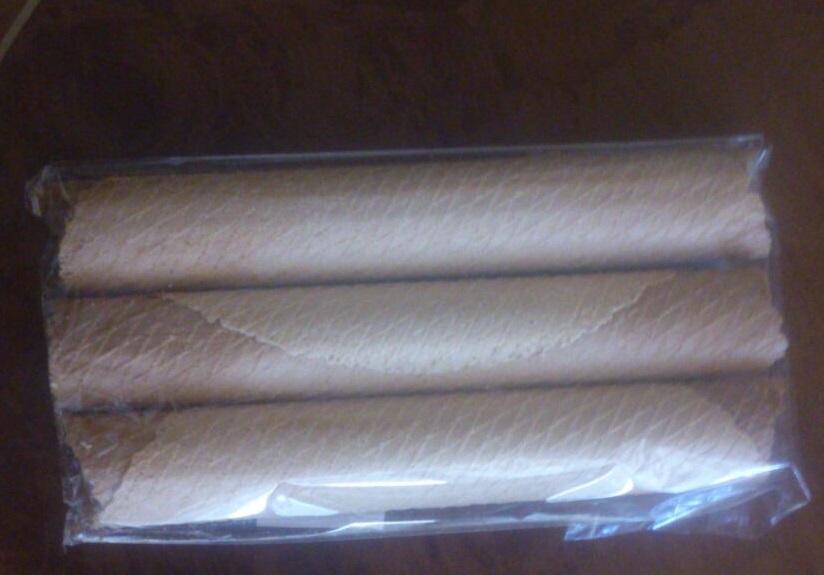 Bolsa 3 barquillos: 3 €
Lote 20 bolsas de 3 barquillos: 20€
Realizadas por La Flauta Mágica.
Ref.: 008
Mermeladas Artesanales
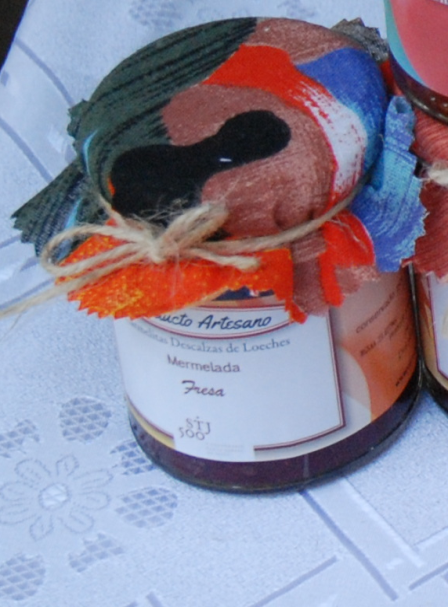 Mermeladas elaboradas por las monjas Carmelitas Descalzas de Loeches (Madrid)
Tarro 280 gr: 3,30€
Sabores
Fresa
Fresa con chocolate
Naranja
Naranja con chocolate
Ciruela
Ciruela con chocolate
Calabaza
Higo…
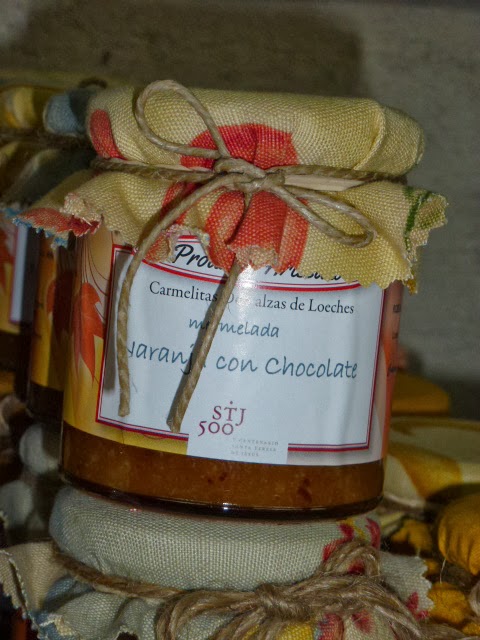 Ref.: 009
Miel Artesanal (Madrid)
Miel ecológica disponible en lo siguientes sabores:
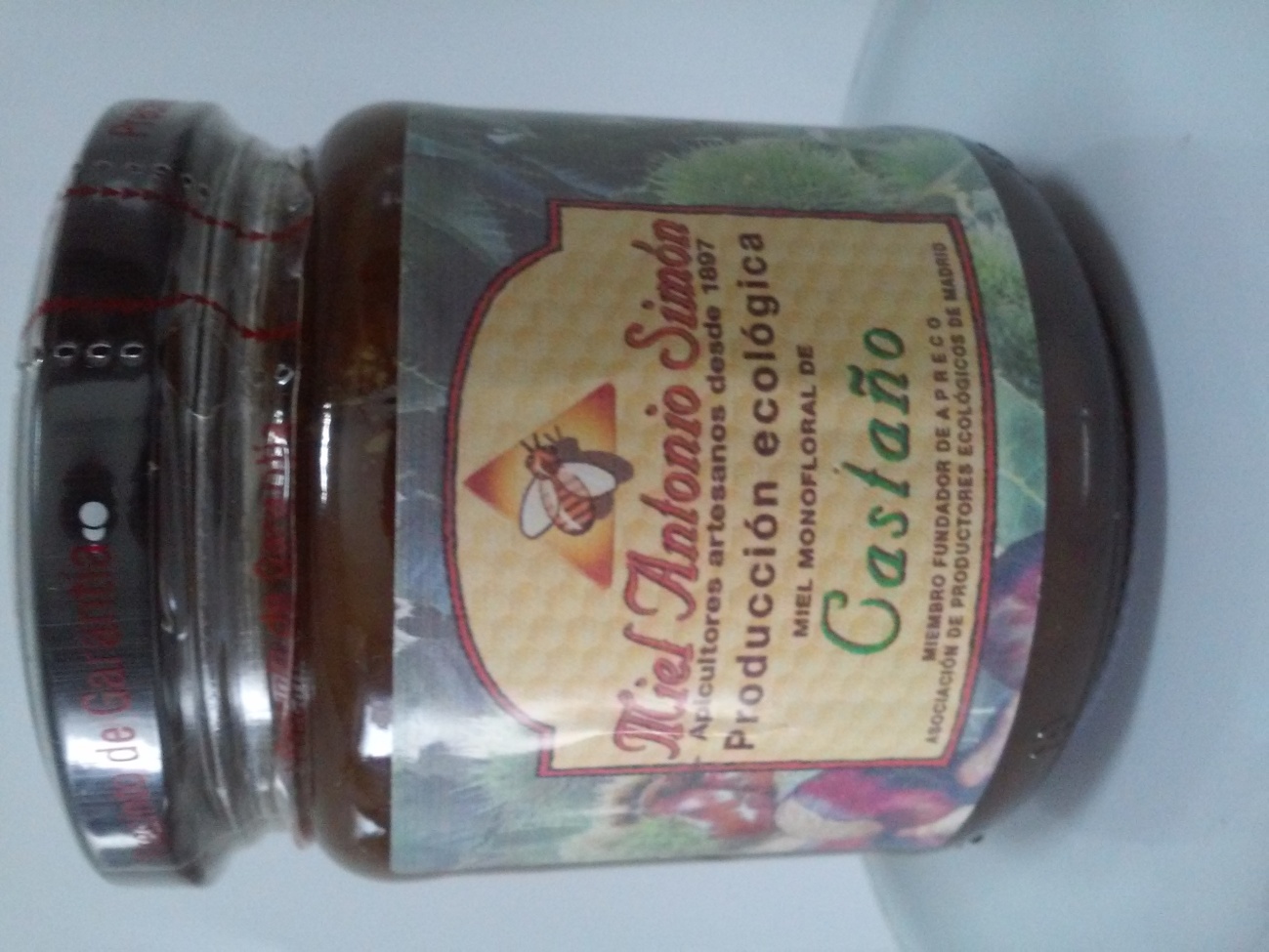 Miel Castaño, Brezo y Roble:

Tarro 250 gr 2,70 €

Miel Multifloral:

Tarro 250 gr 2,42 €
Ref.: 010
Velas Artesanales
Velas de miel de La Abeja Viajera

1 €/ud
Ref.: 011
Artículos artesanales de la Fundación Nuestra Señora del Camino
Todos estos artículos son elaborados manualmente por personas con discapacidad
Velas pequeñas  flotantes de corazón 
2 ud  1 €
Lote  de 6 ud 2,50 €
Lote 12 ud 4 €
Jabones pequeño de  forma de estrella
Lotes de 6 ud 1,50 €
Lote 12 ud 2,50 €
Ref.: 012
Collares.
Los precios de los collares son por unidad.Nº 1: 4 €Nº 2: 3 €Nº 3: 3.5 €Nº 4: 5 €
Ref.: 013
Pulseras.
0,75 €/ud
10 unidad a 5 €
Ref.: 014
Llaveros.
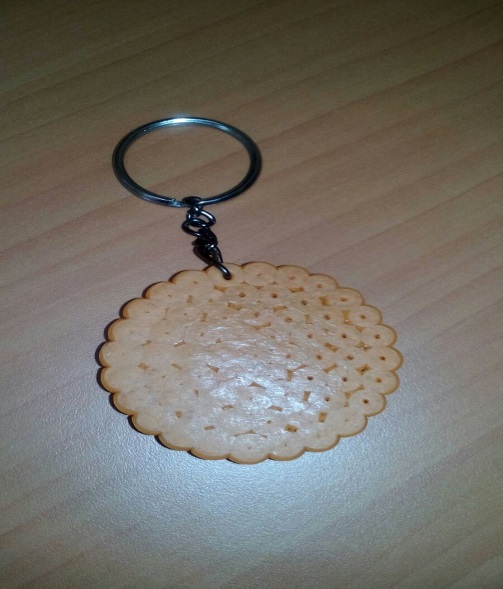 Todo los llaveros a 3 €/udad
Ref.: 015
Muchas gracias por vuestra atención. Esperamos vuestros pedidos podéis hacer en esta dirección:

Soaldec.coop@gmail.com
Carmen: 722301314
David: 685399602
Sofía: 692271106